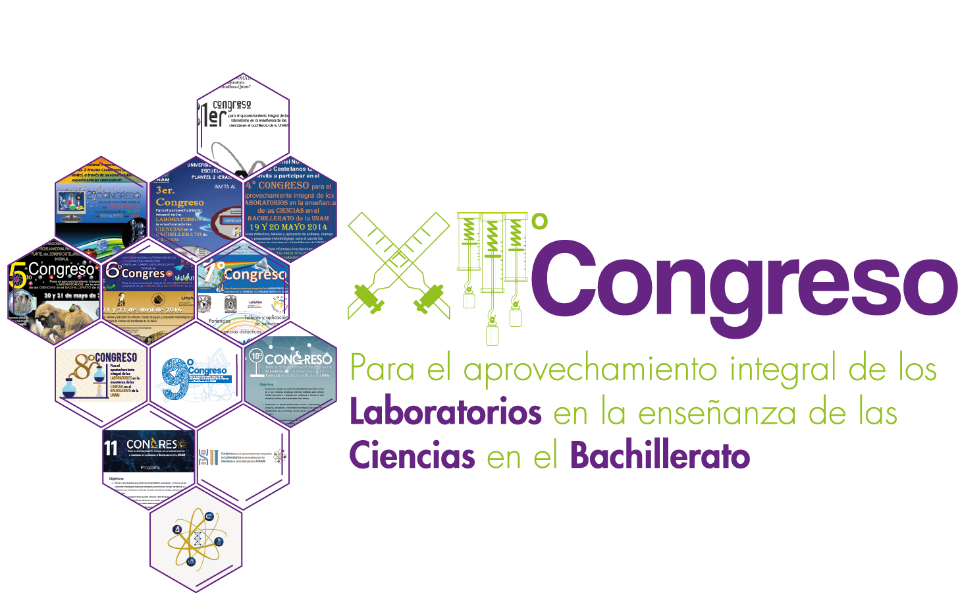 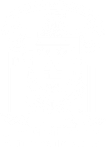 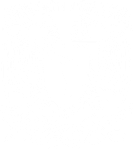 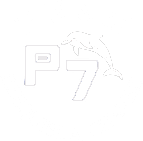 ENP Plantel 7 “Ezequiel A. Chávez”
Titulo del trabajo:
Ponente(s):
1.
2.
3.
Colegio(s)
Plantel(es)
21, 22 y 23 de mayo 2024
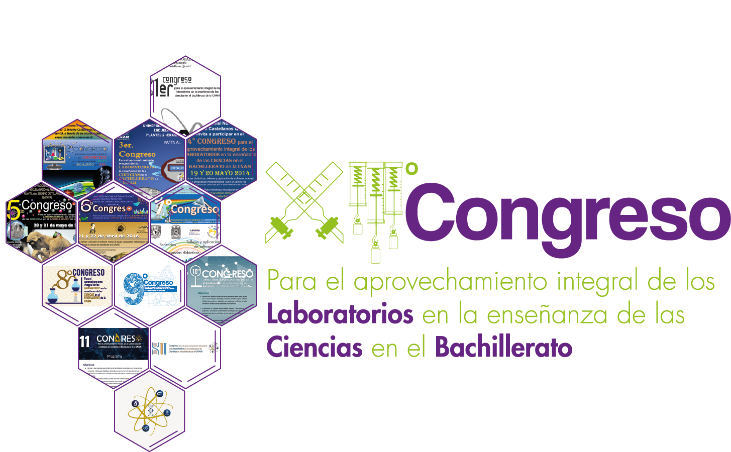 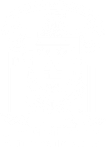 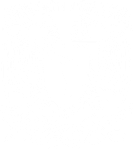 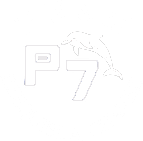 ENP Plantel 7 “Ezequiel A. Chávez”
Asignatura:



Unidad (especificar dentro del programa de estudios):



Tema específico



Objetivo
Ejemplo: Ciencias Experimentales




Unidad 1 ejemplo



La vida


Comprender ….
21, 22 y 23 de mayo 2024
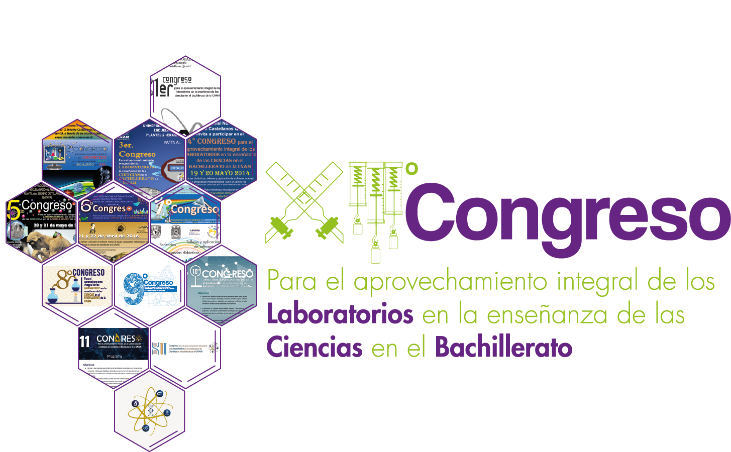 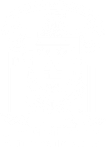 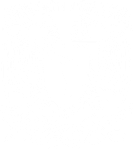 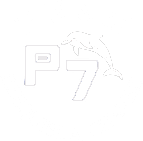 ENP Plantel 7 “Ezequiel A. Chávez”
Descripción general de la propuesta:
21, 22 y 23 de mayo 2024
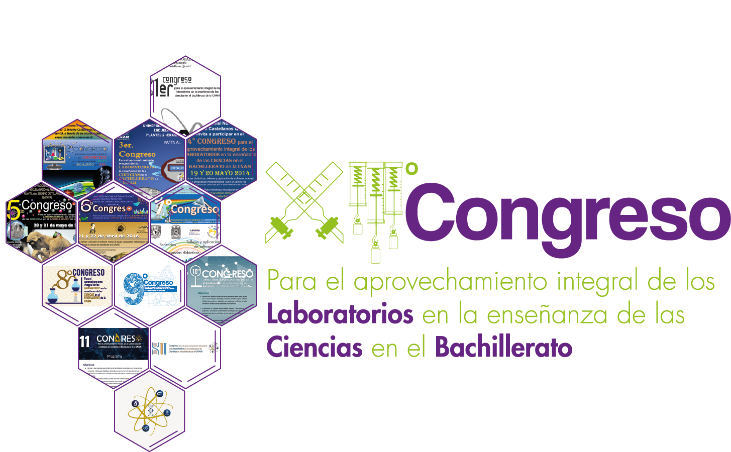 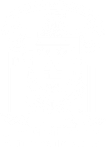 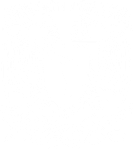 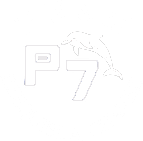 ENP Plantel 7 “Ezequiel A. Chávez”
Resultados:
21, 22 y 23 de mayo 2024
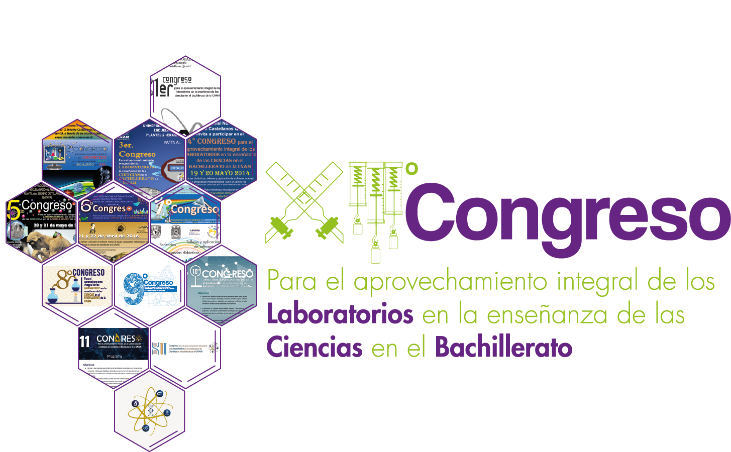 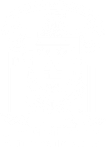 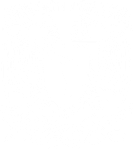 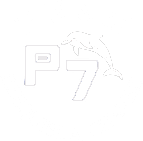 ENP Plantel 7 “Ezequiel A. Chávez”
Conclusiones:
21, 22 y 23 de mayo 2024
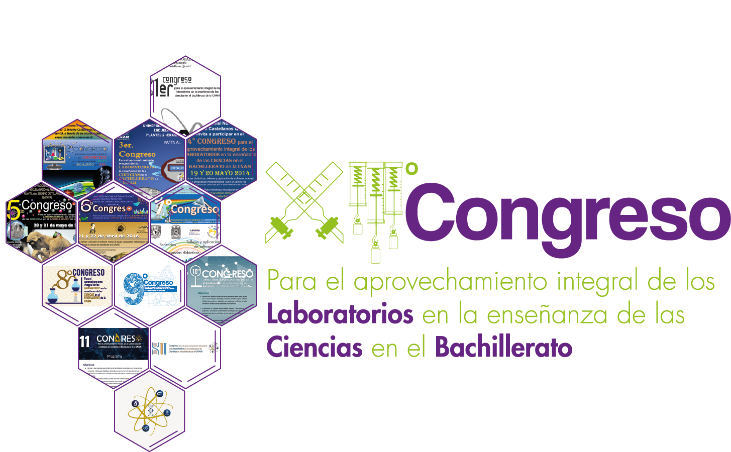 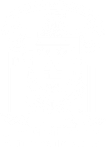 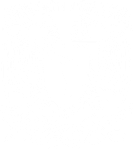 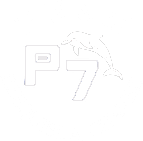 ENP Plantel 7 “Ezequiel A. Chávez”
Referencias ( APA 7 ):
21, 22 y 23 de mayo 2024